Managing eResources with MS CEASR
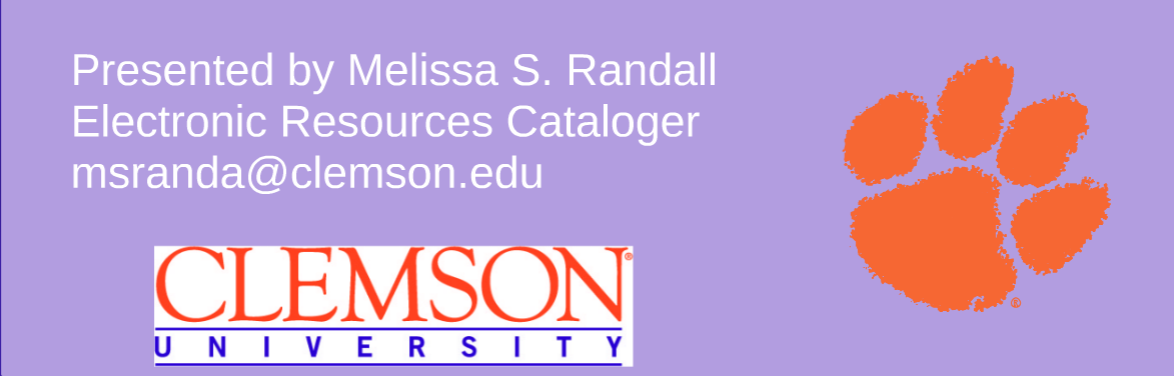 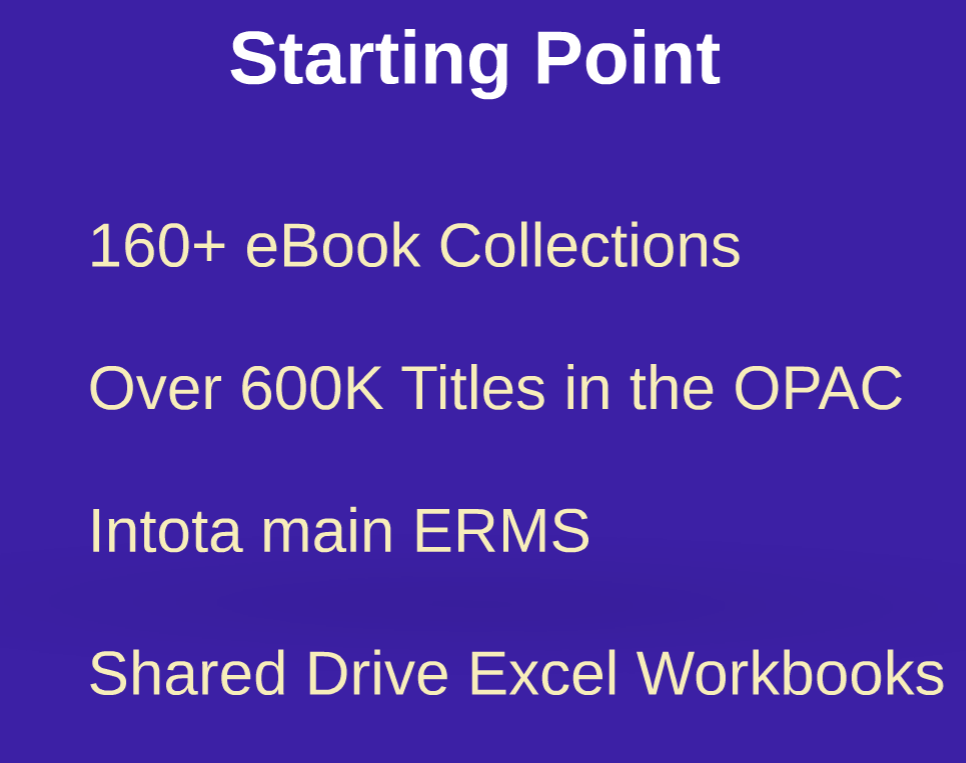 Background
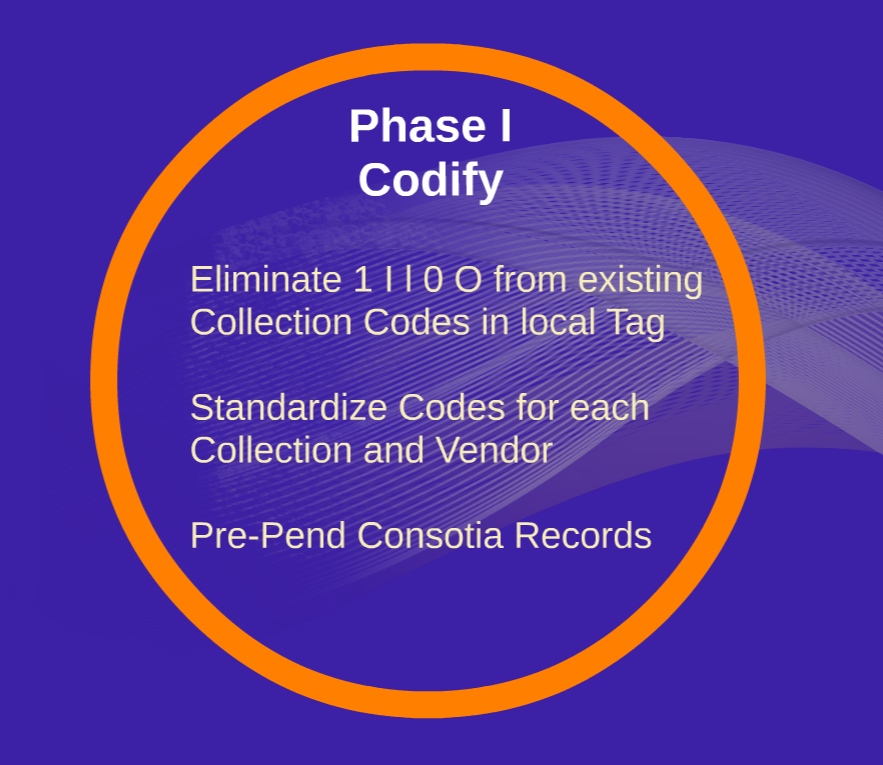 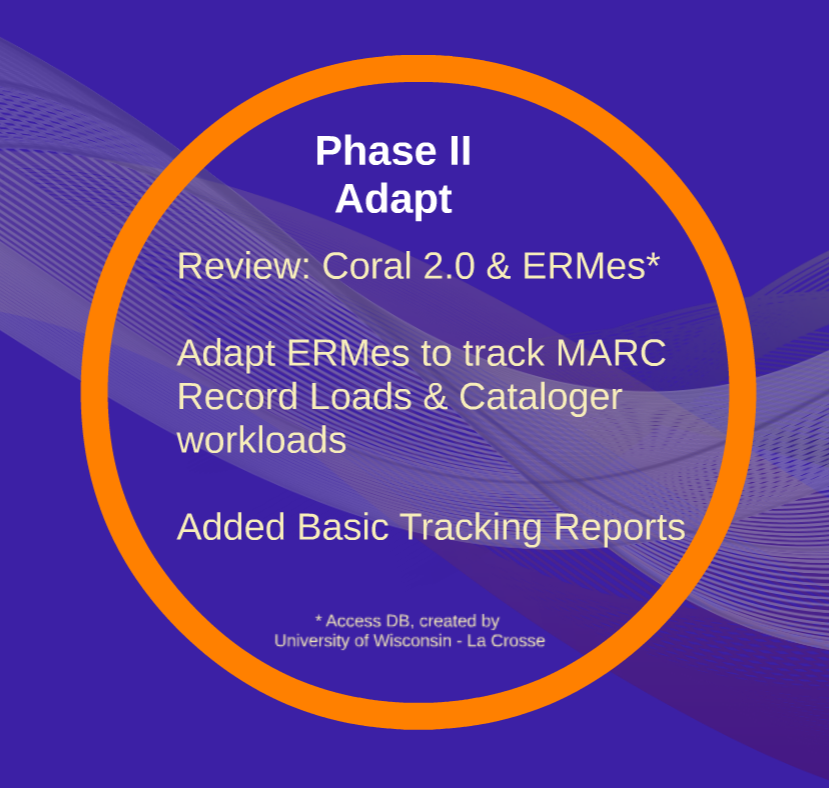 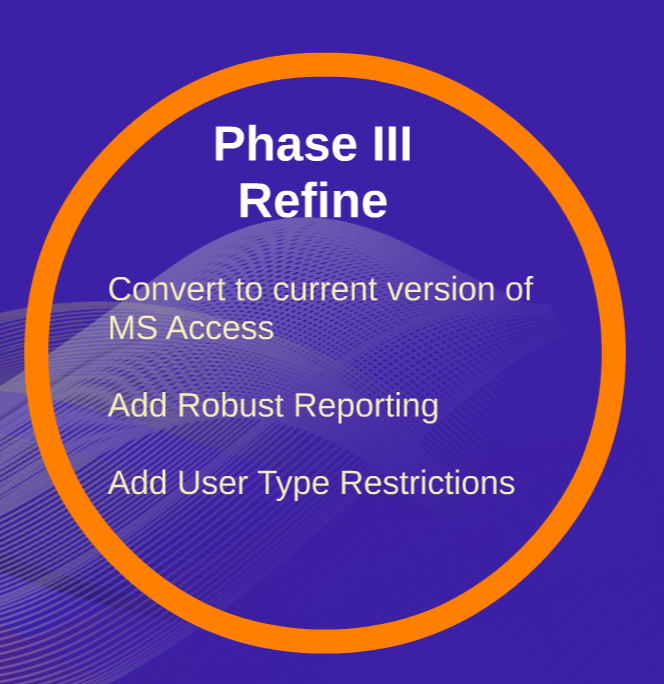 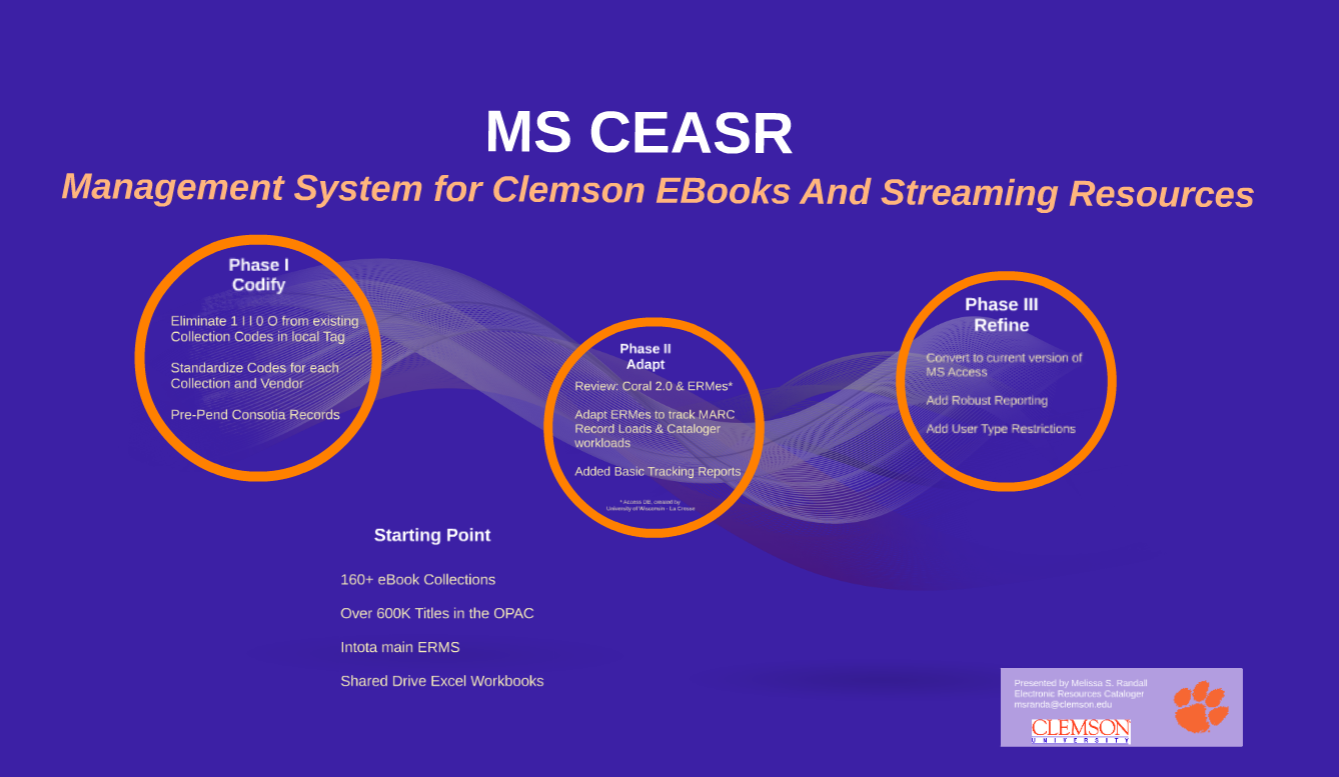